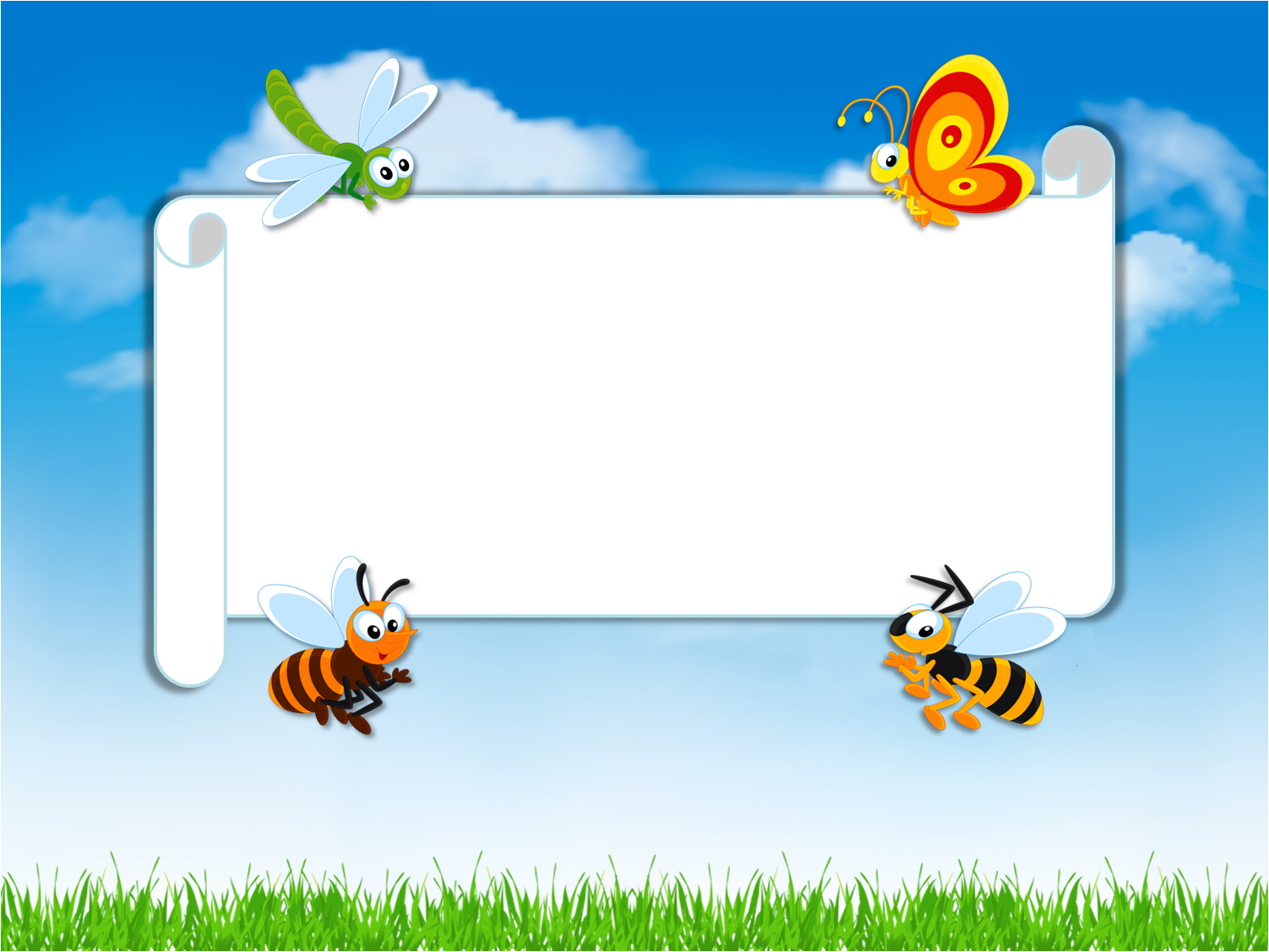 Музыкальные загадки
Составила: Верченко М. П.
Музыкальный руководитель
МКДОУ «Детский сад №2
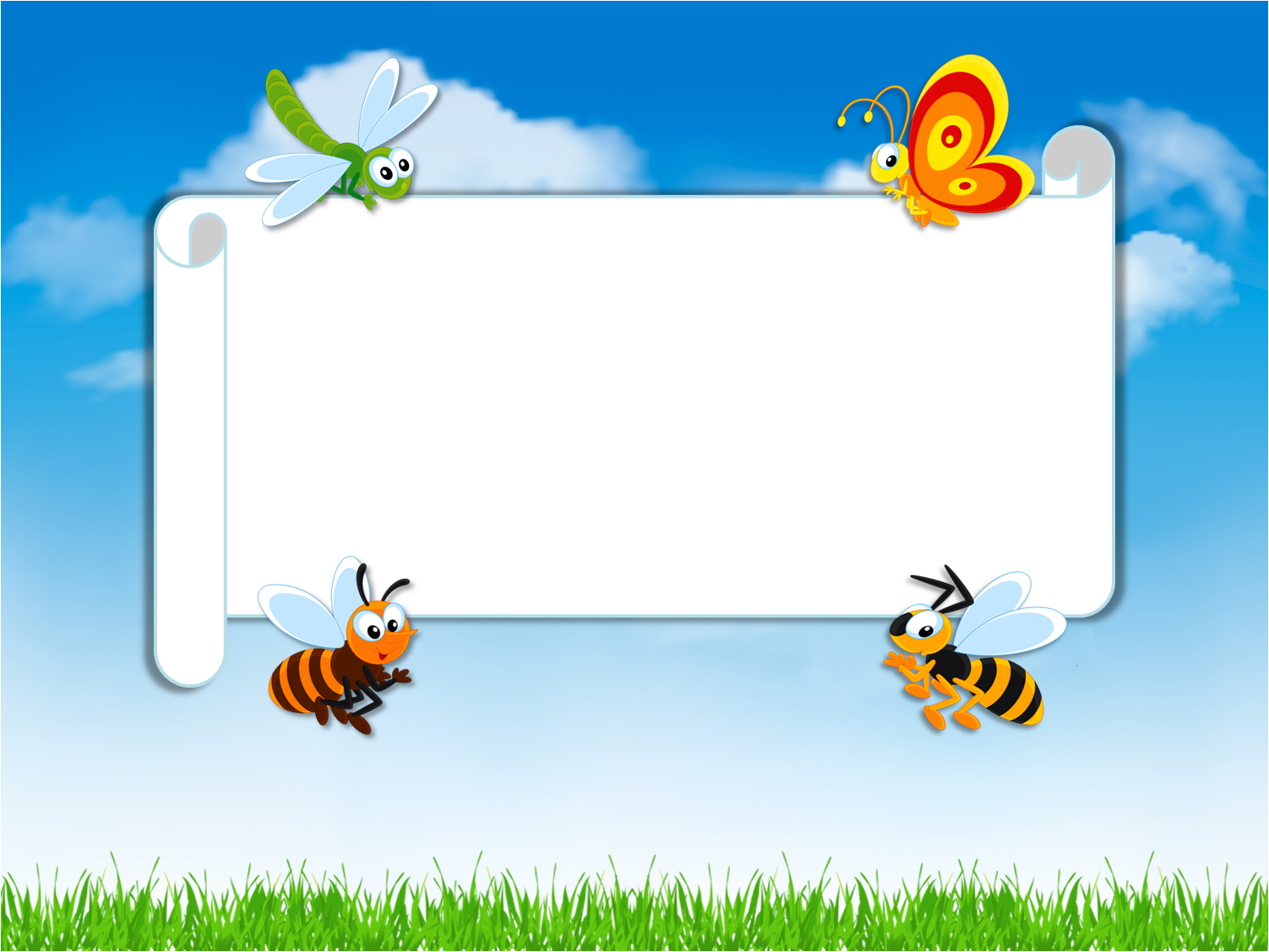 Деревянная дуда
Пастушку нужна всегда,
И сыграет он на ней,
Шум берез и птичек трель.
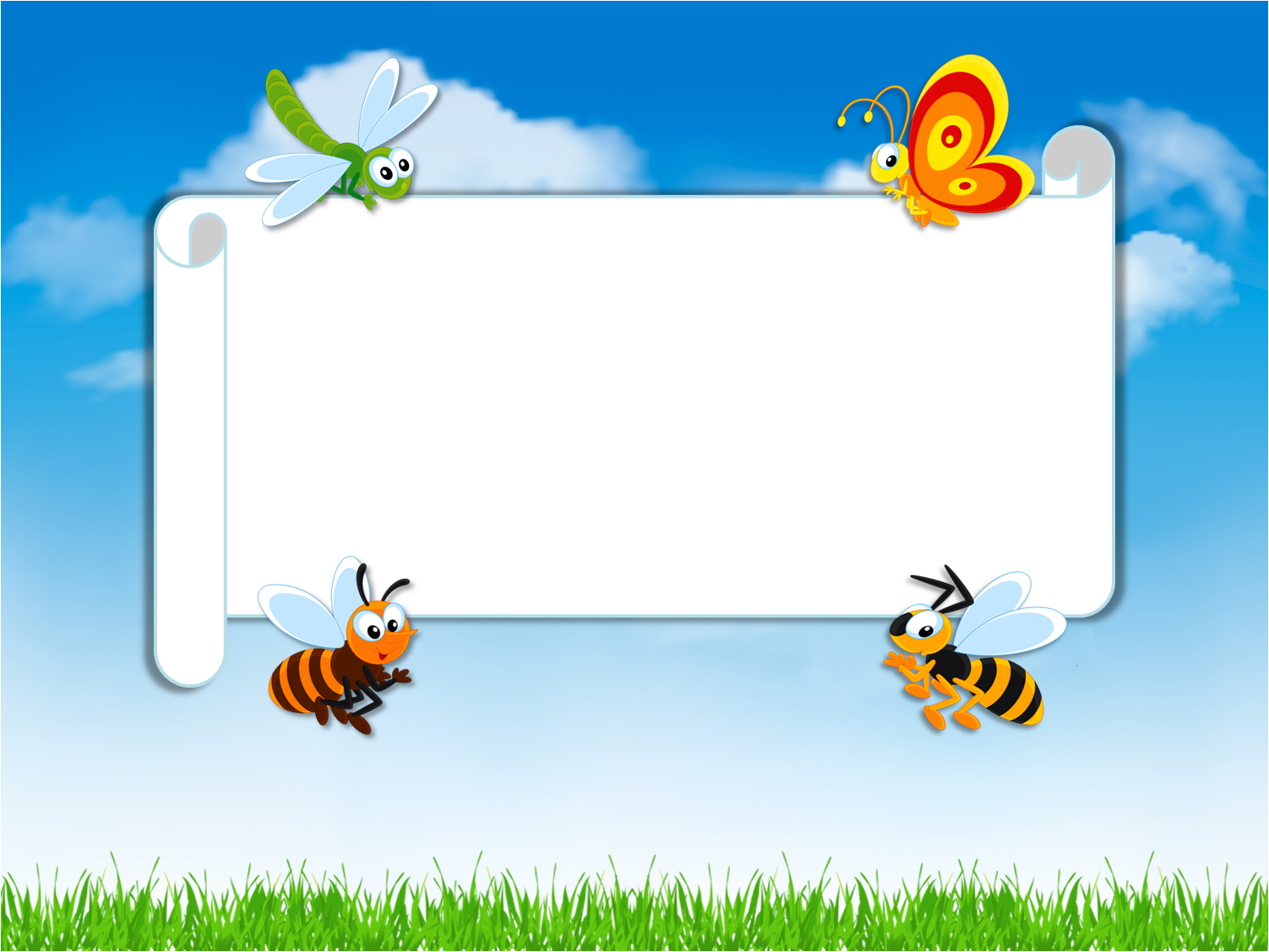 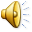 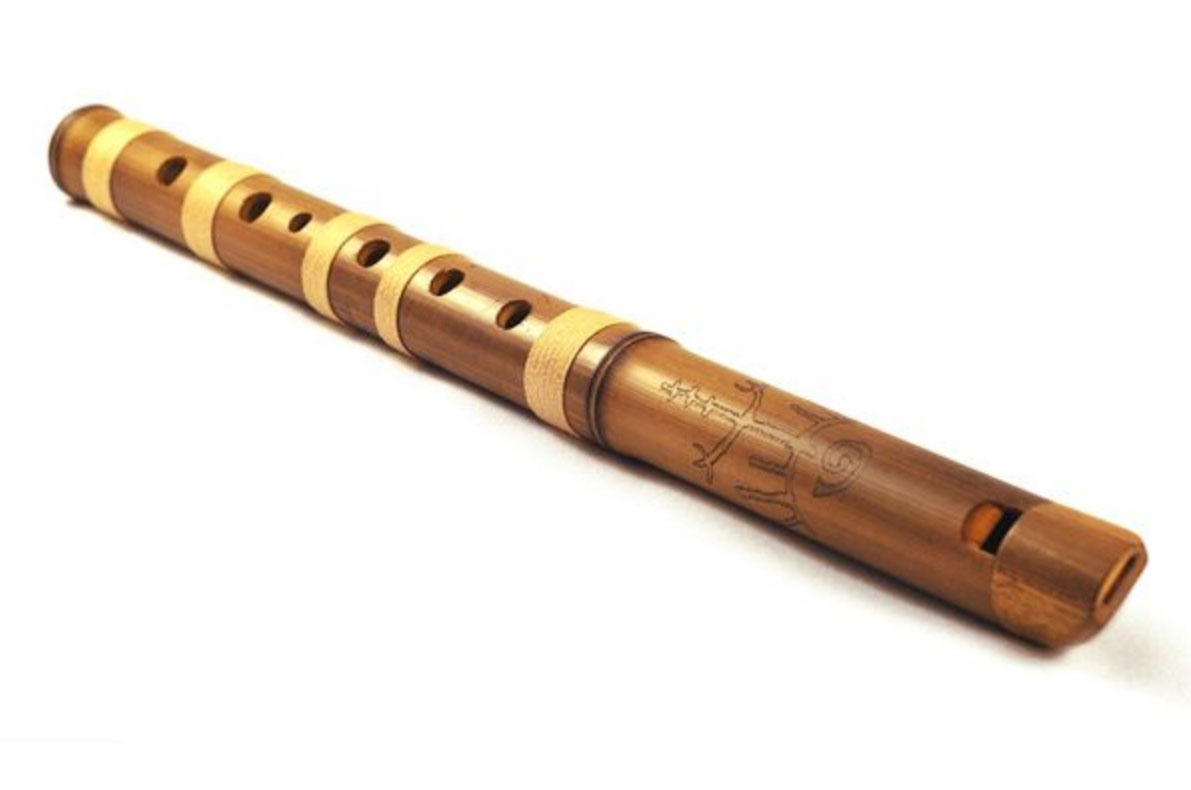 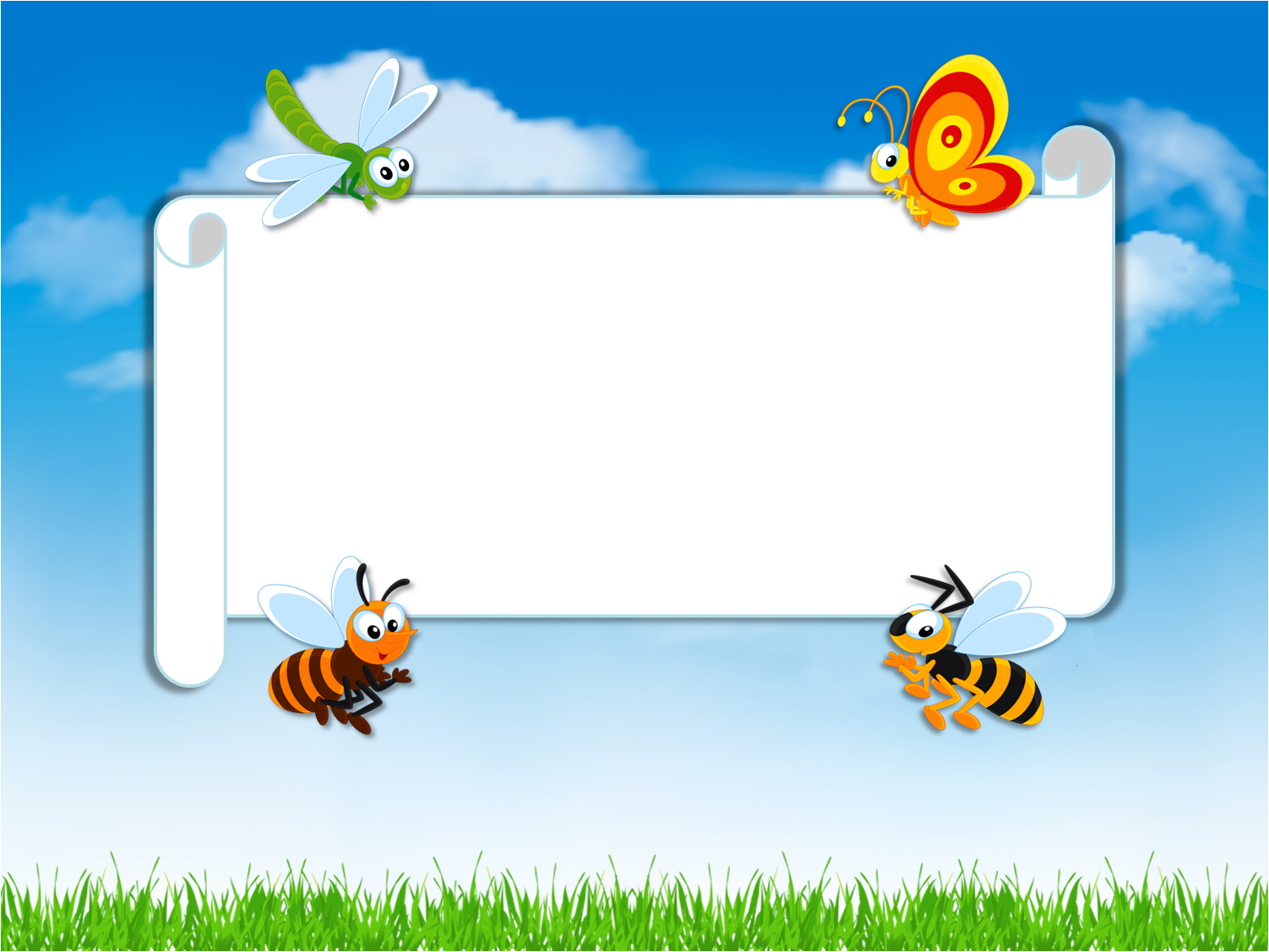 Ящик на коленях пляшет,То поет,то горько плачет
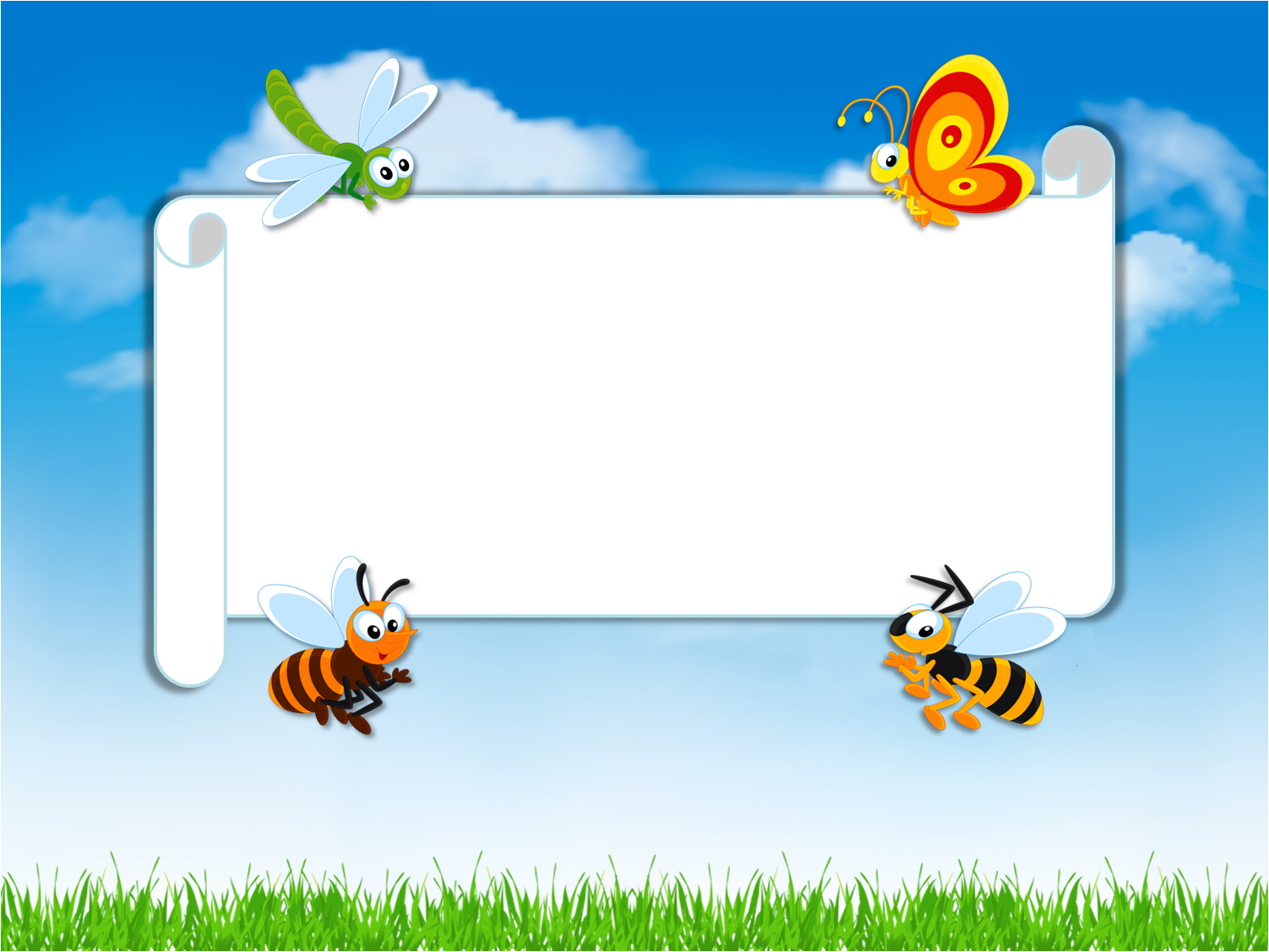 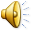 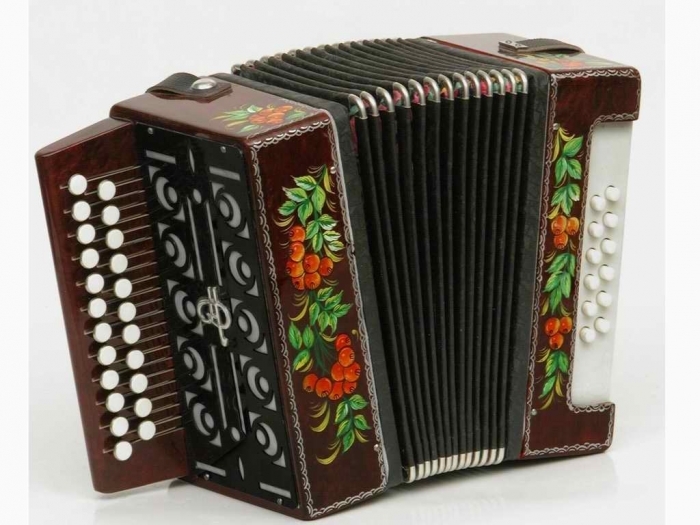 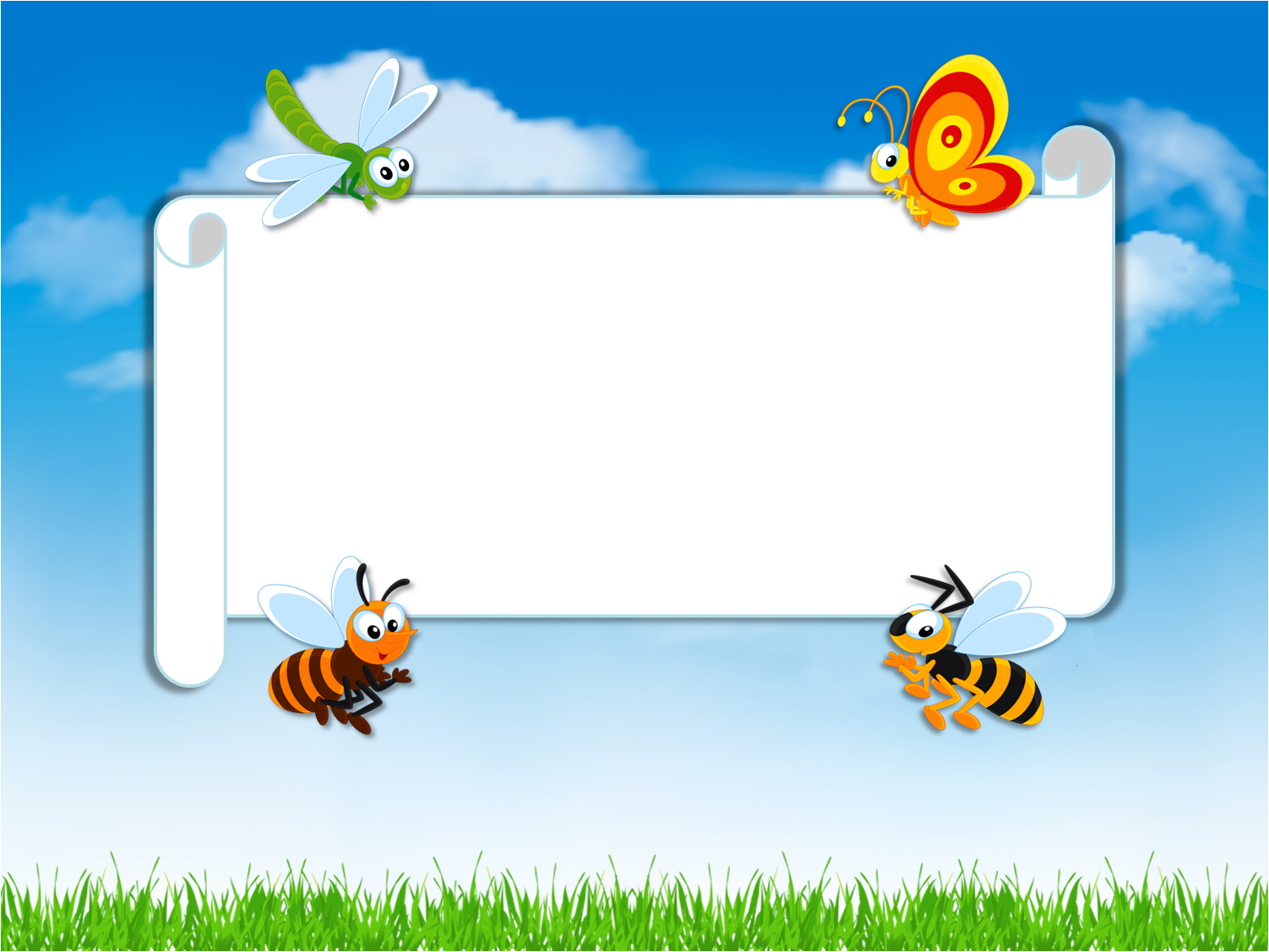 Деревяшки на веревке, Все трещат без остановки, Мы трещали, мы трещали,Угадай на чем играли.
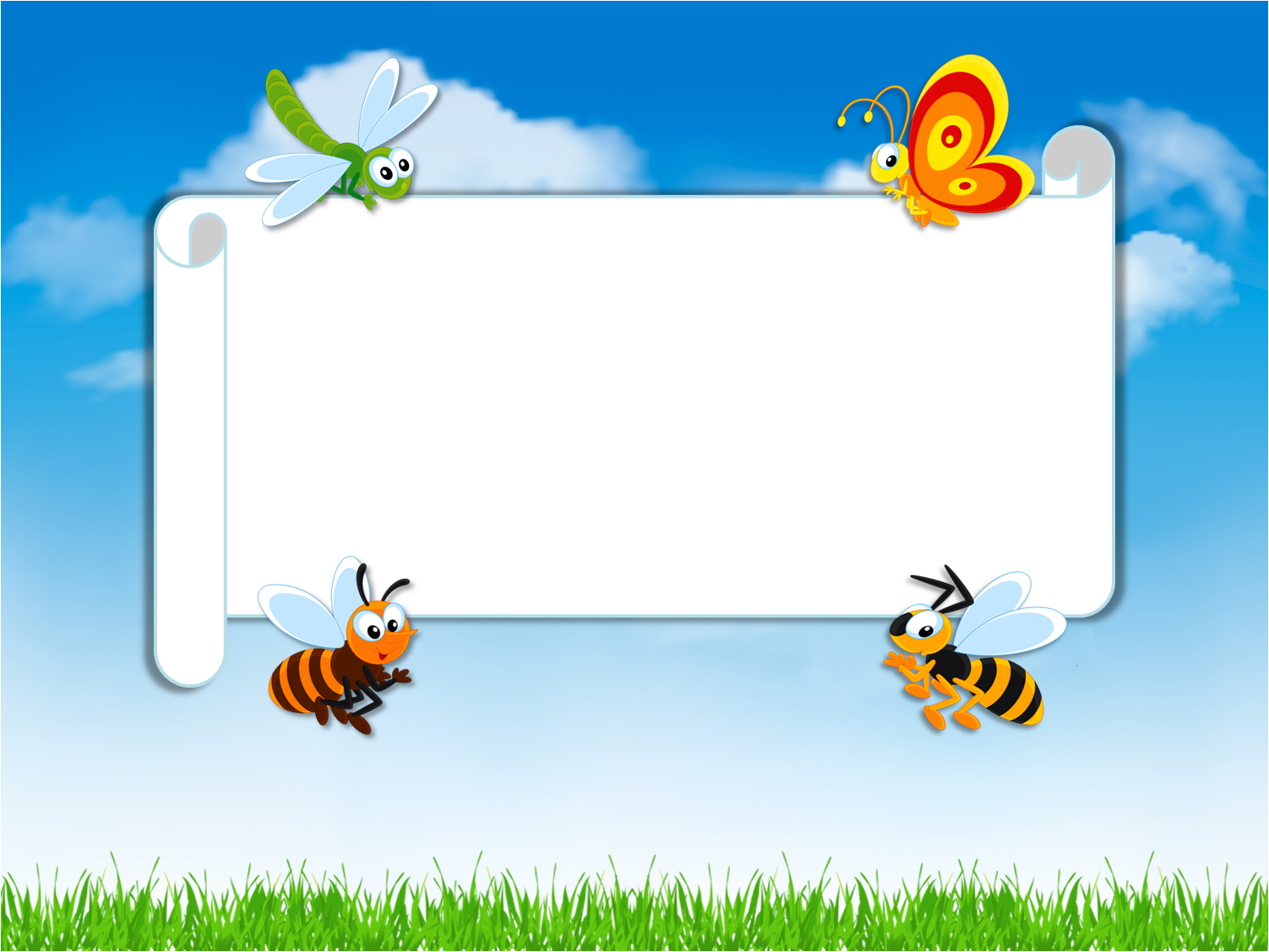 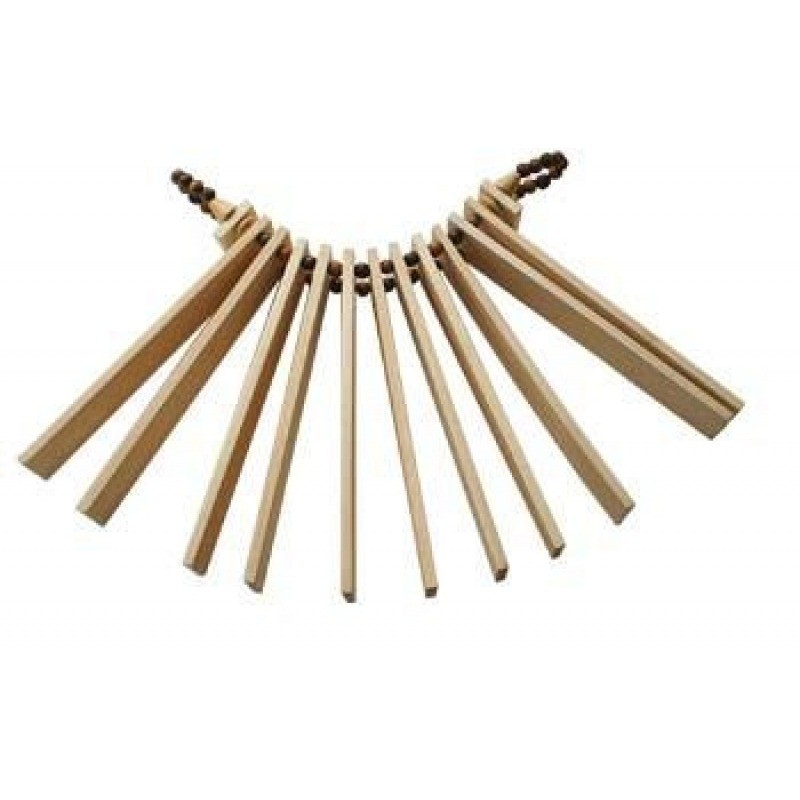 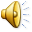 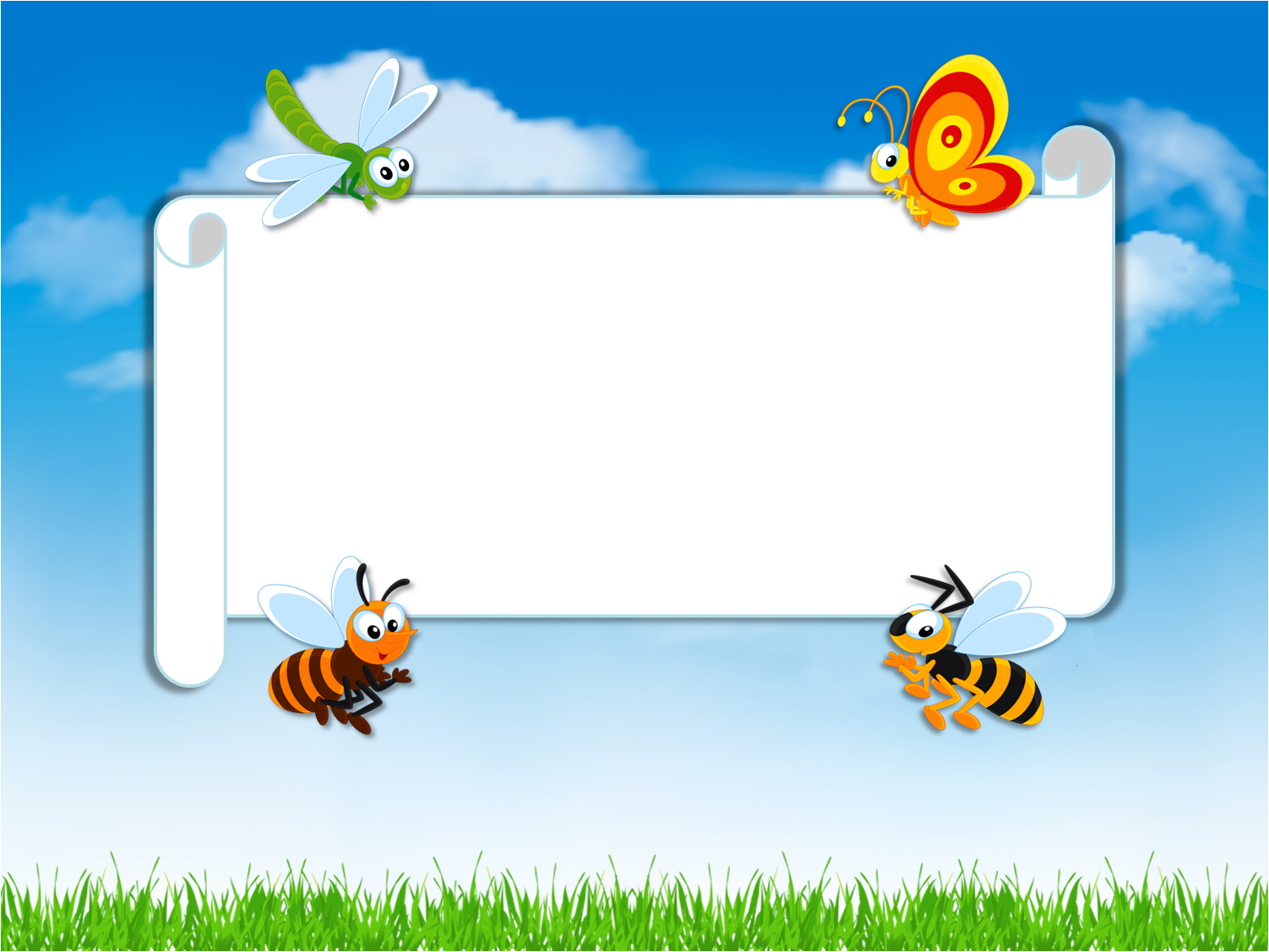 Смычок на ней пиликает,Как воробей чирикает.
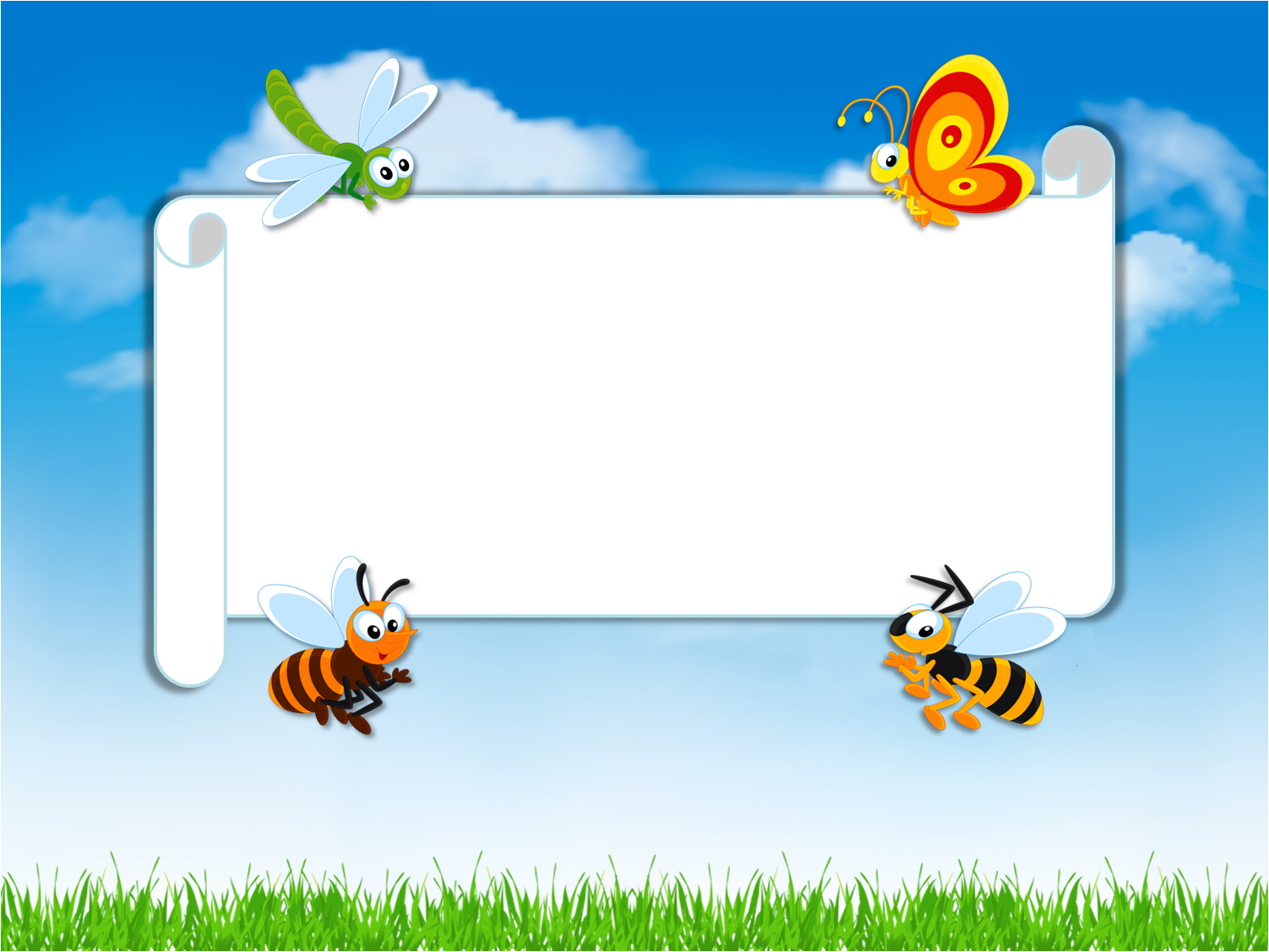 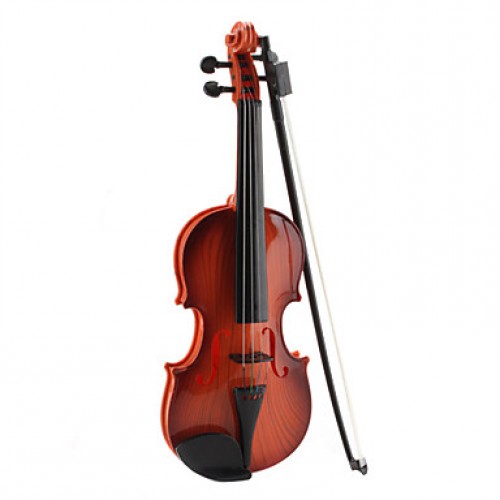 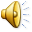 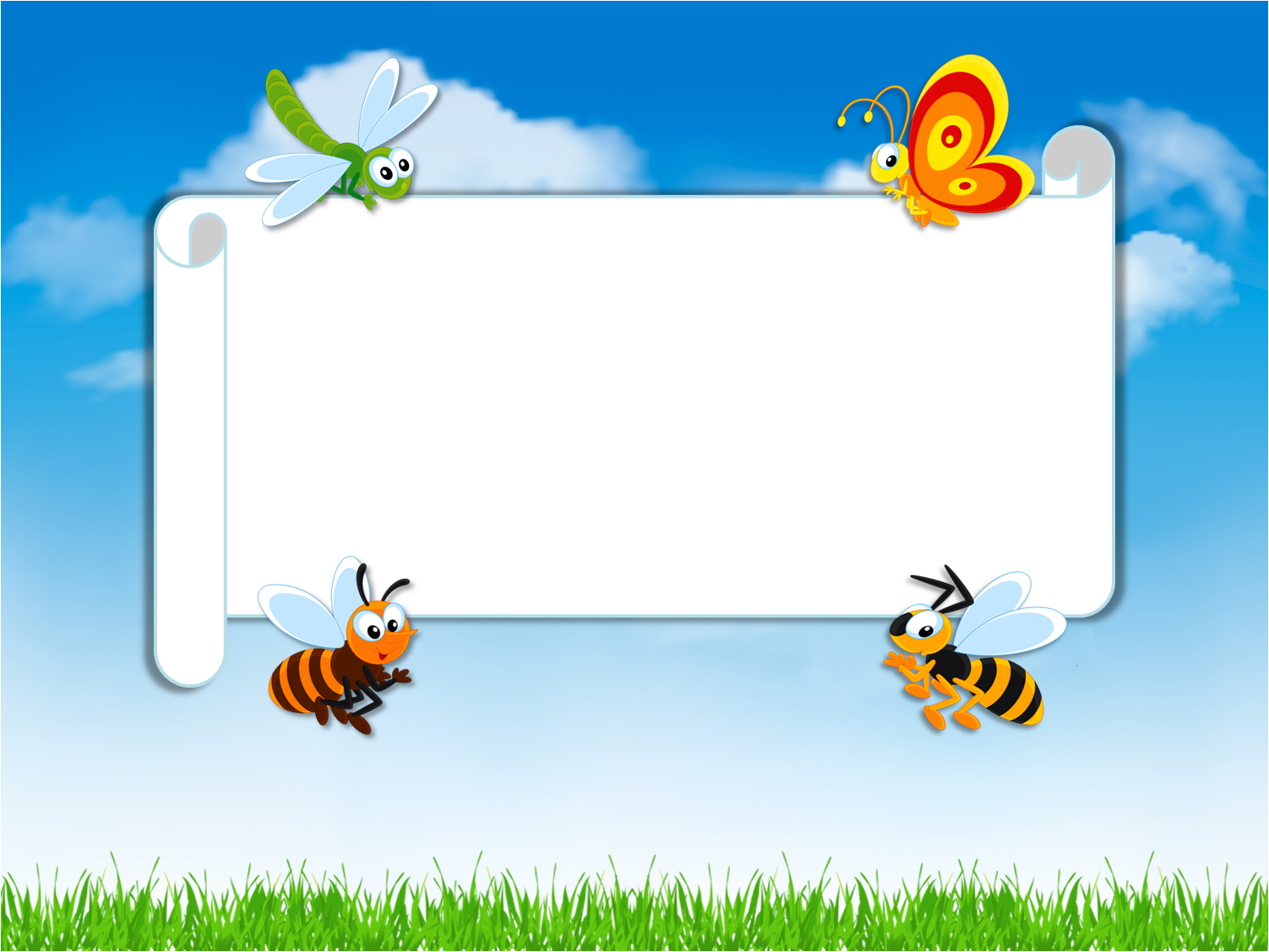 Деревянная доска 
Струнами украшена,Если их перебирать,Можно петь и плясать
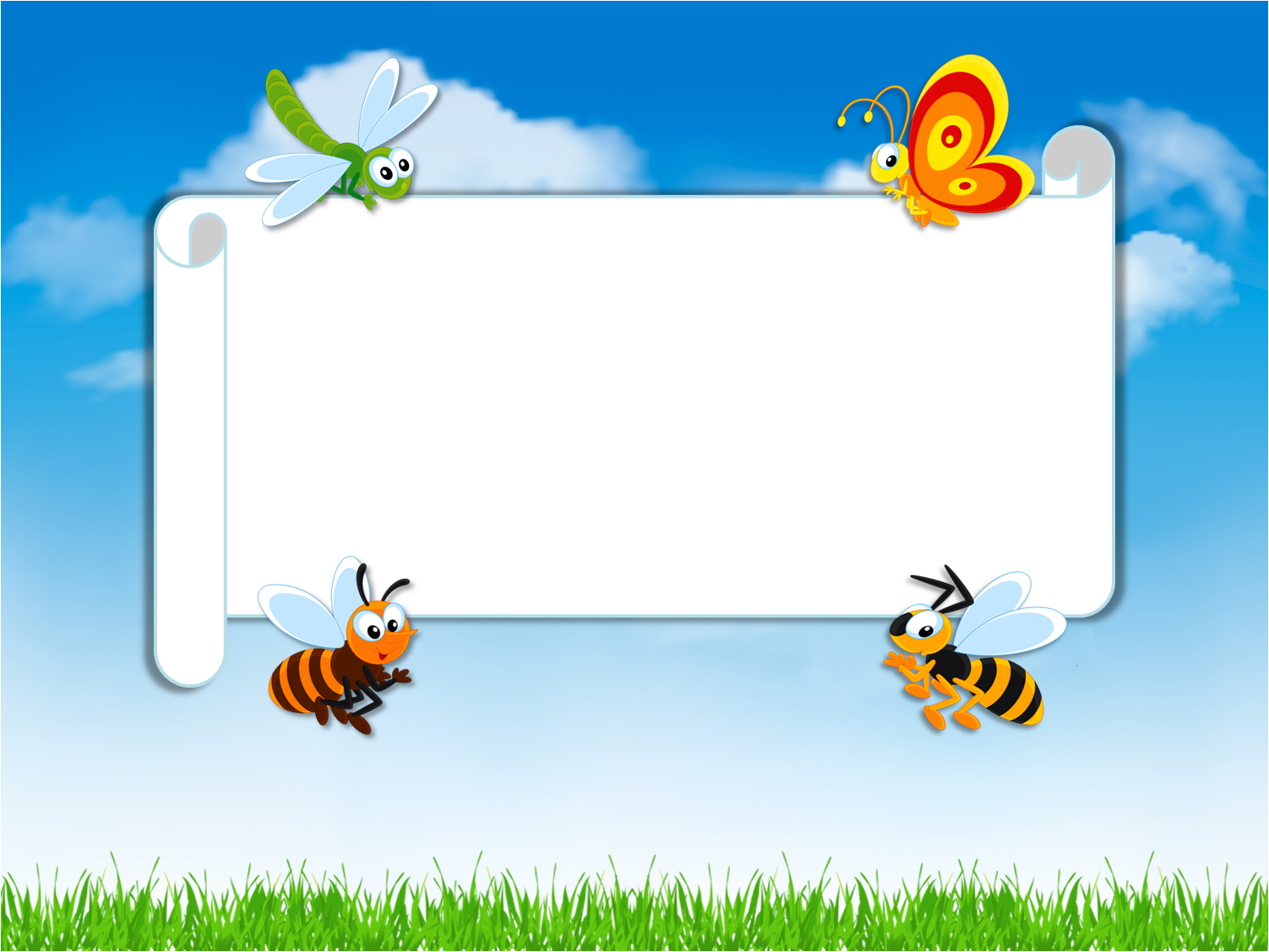 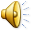 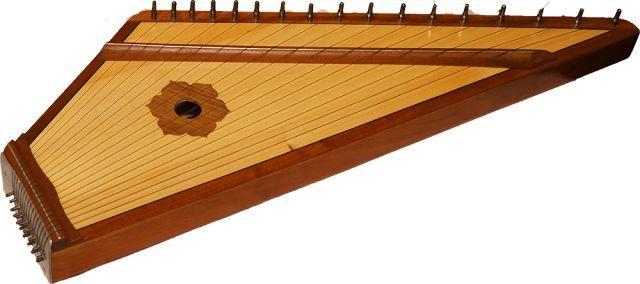 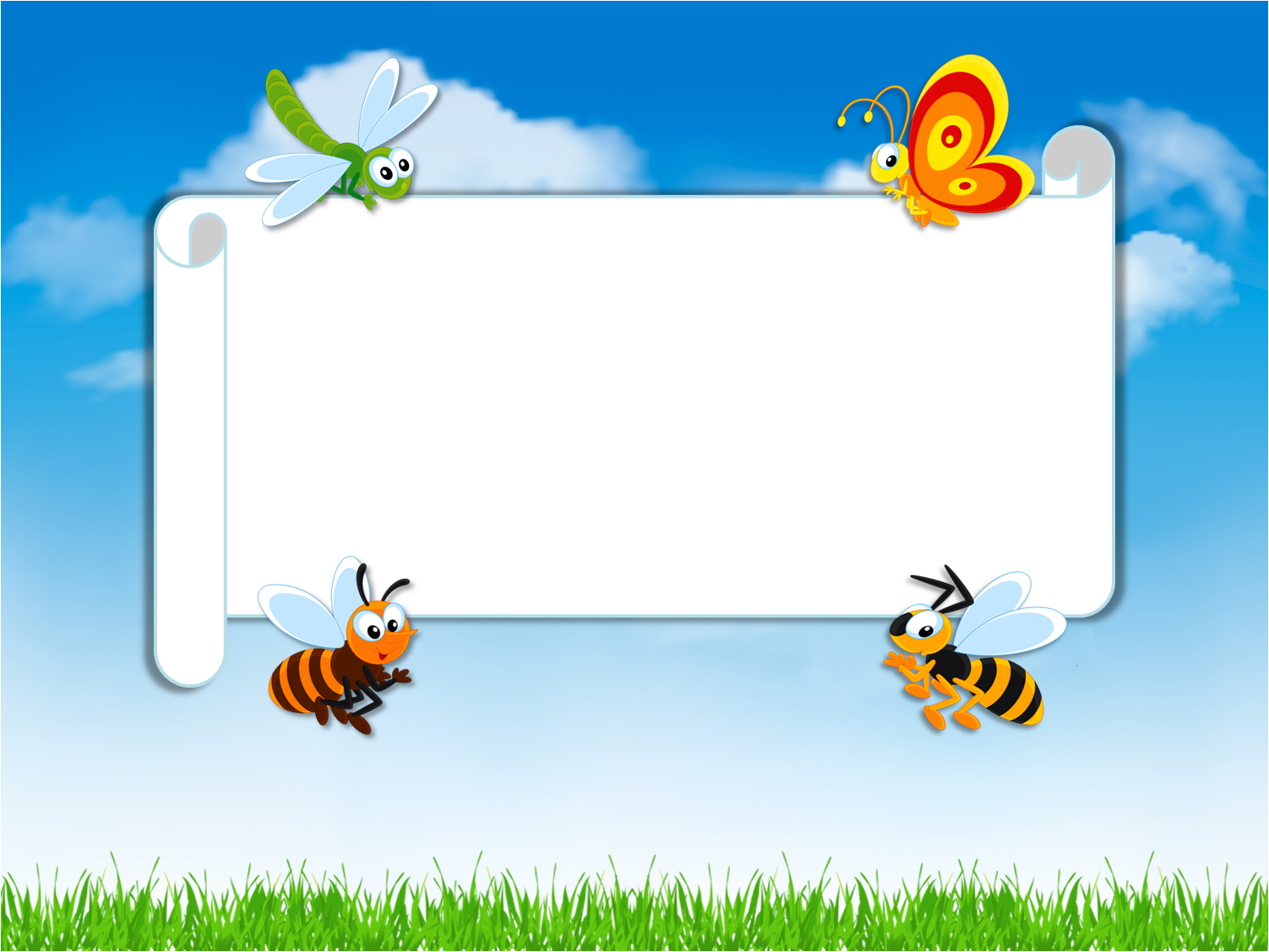 Блестящая и меднаяГотова петь всегдаЕё к губам приложишь тыИ запоет она
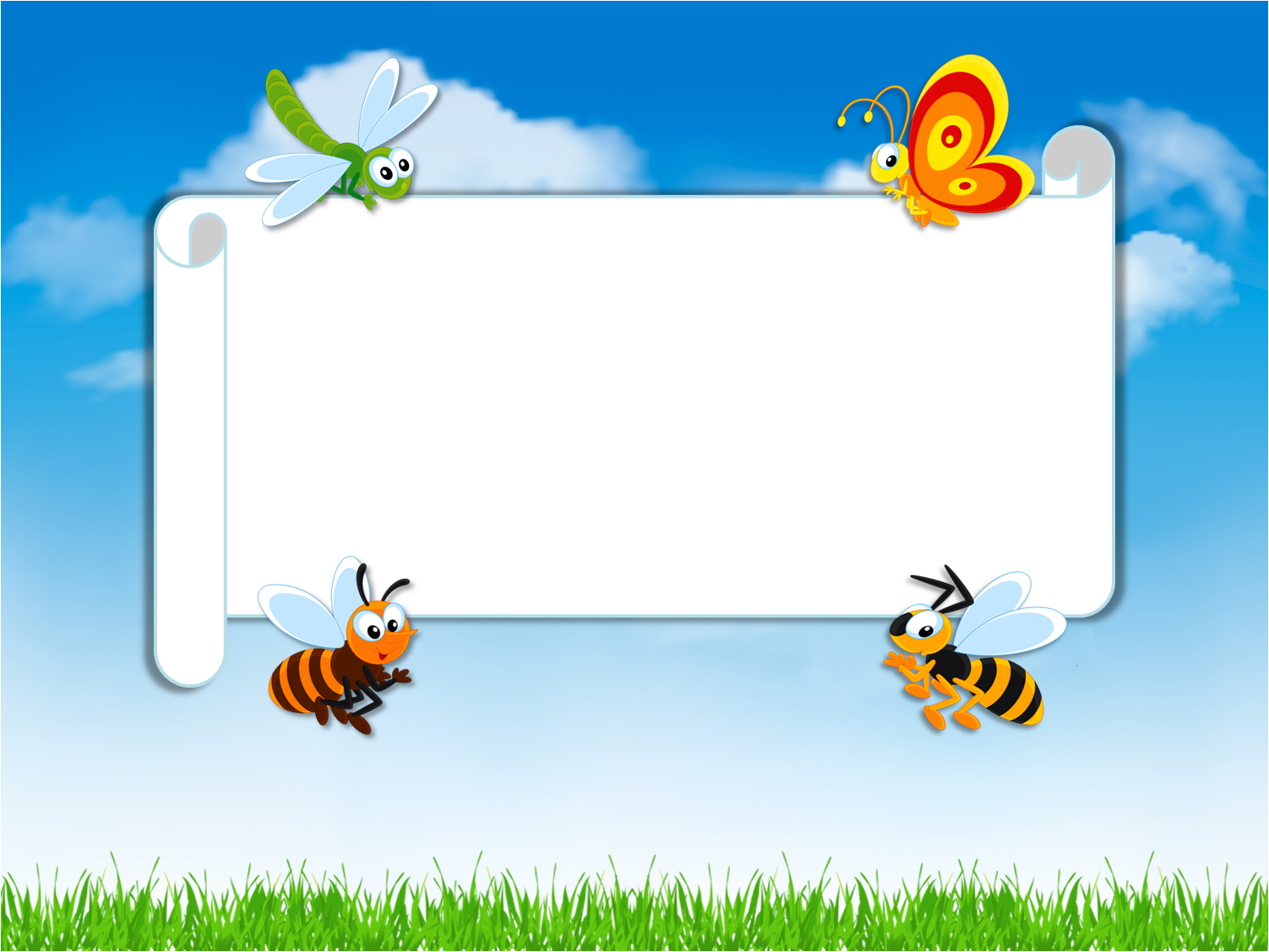 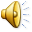 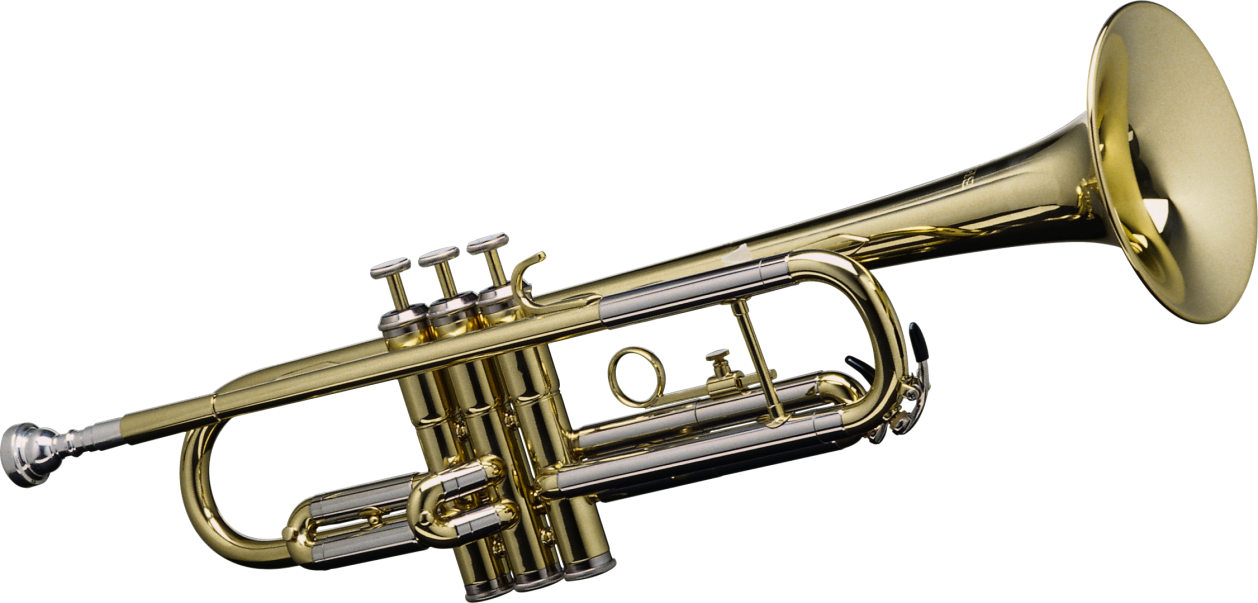 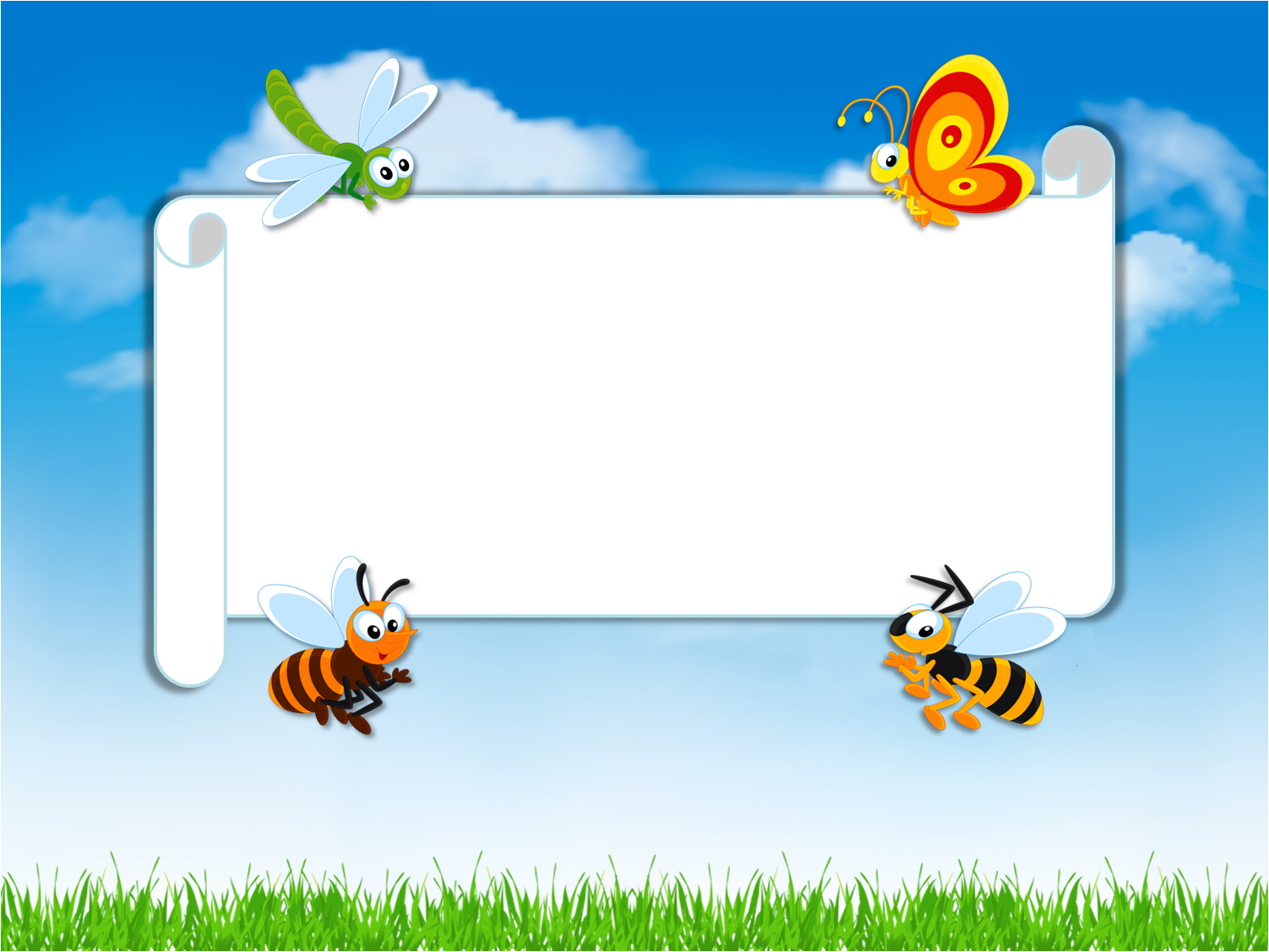 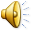 МОЛОДЕЦ!!!